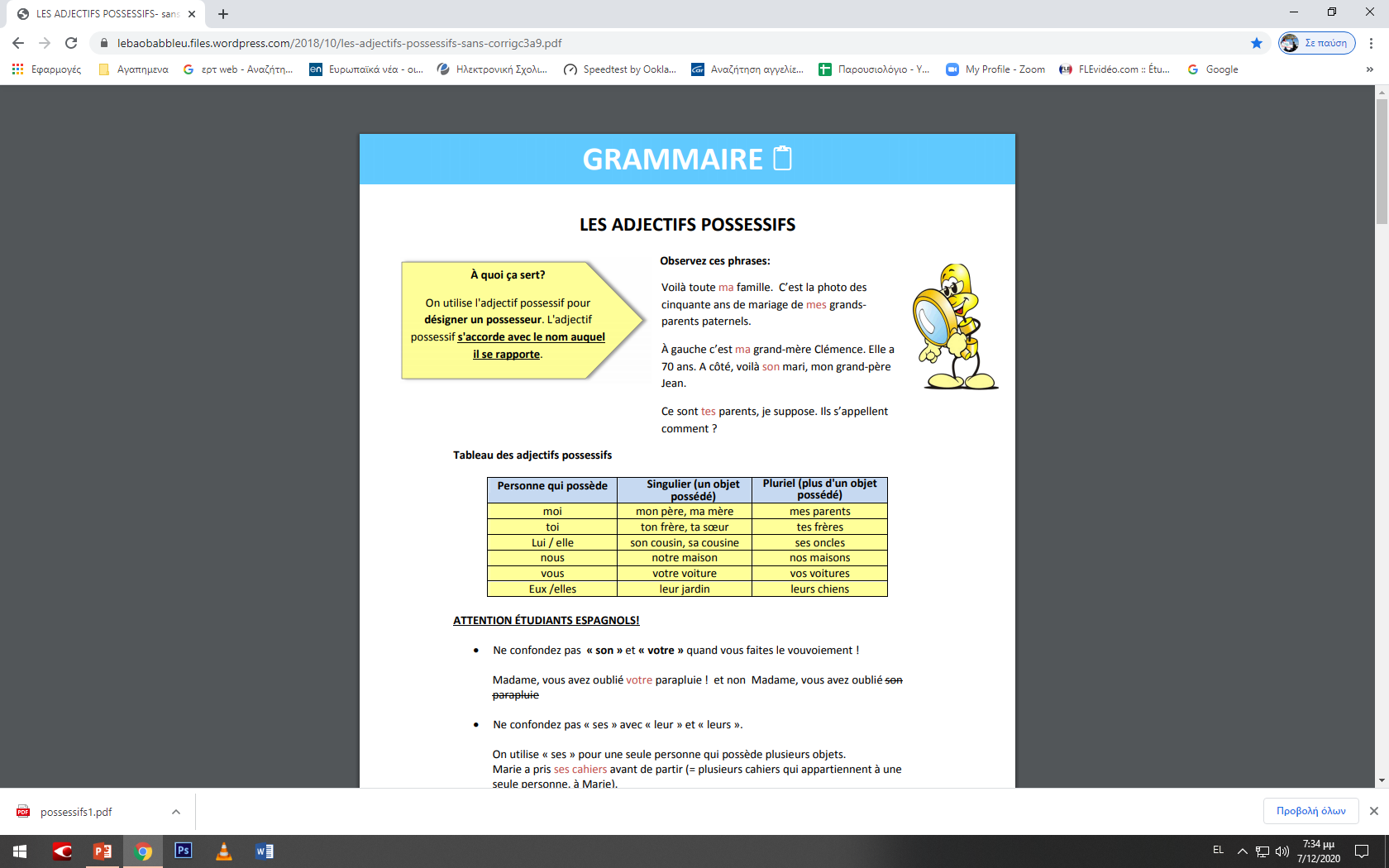 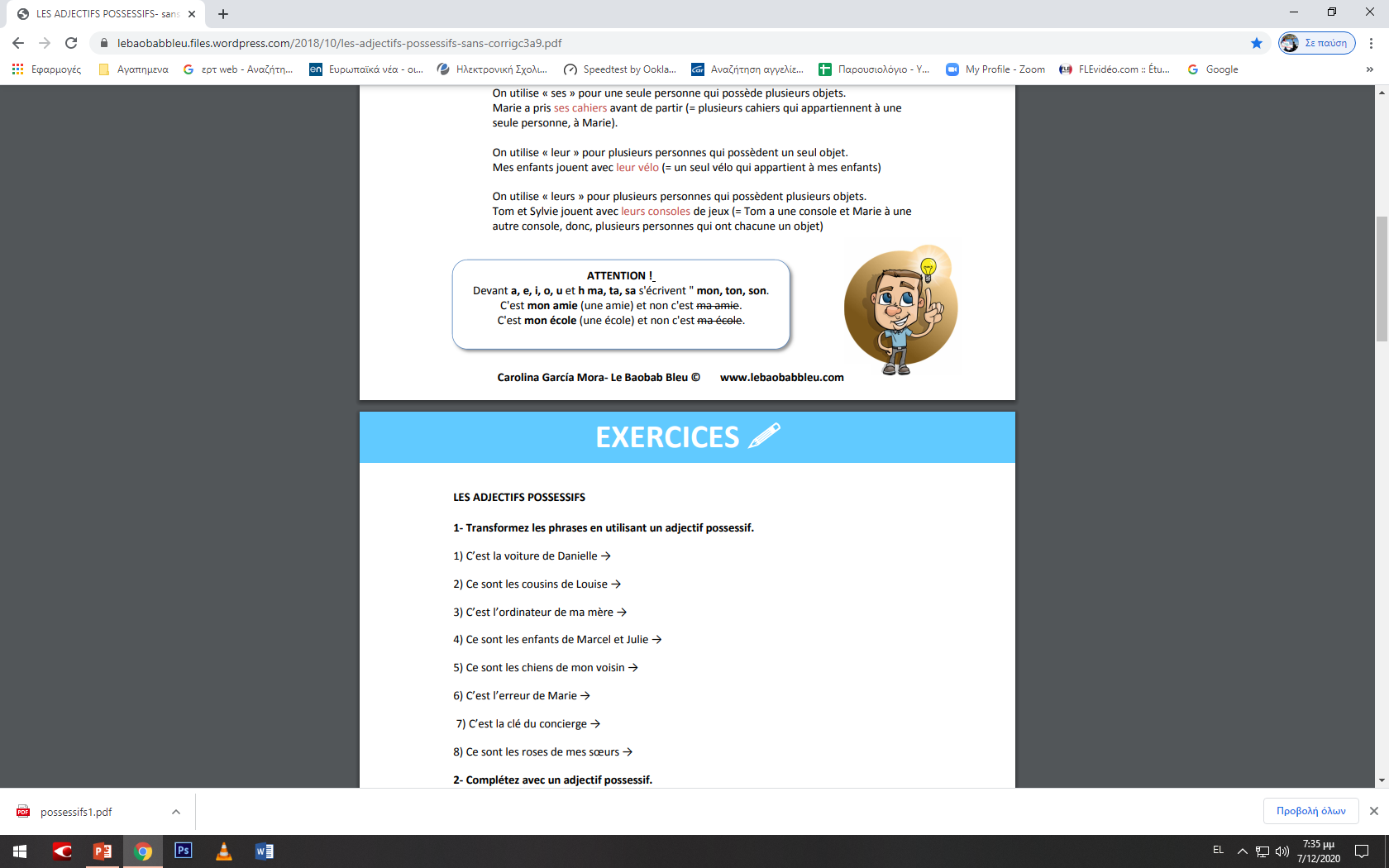 1- Transformez les phrases en utilisant un adjectif possessif.
1) C’est la voiture de Danielle →
2) Ce sont les cousins de Louise →
3) C’est l’ordinateur de ma mère →
4) Ce sont les enfants de Marcel et Julie →
5) Ce sont les chiens de mon voisin →
2. Compléter avec mon, ma ou mes
1. ………… frère est en Irlande. 2………………..sœur est dentiste. 3…………….… enfants sont à la plage. 4………… école est fermée. 5…………ami s'appelle Pascal. 6……………. montre ne fonctionne pas. 7………………cours de français finit à 17h.
3. Compléter avec des adjectifs possessifs
 1. Sur ______ blog je parle de _____ voyages, _______travail, ________ avenir et _______ animal : Félix, ______ chat. 
2. Avec _______ amies, elle parle de ______ lycéeM, de _____ activités, de ______copain : Aziz et de _______ famille. 
3. Avec ________ boss, ils parlent de ________ travail, _________ projets, _______ idées.
 4. Et toi ? Tu parles de quoi avec tes amis ?